Salt technological composition (STC) for the gas & oil wells completion and workover
Technologic liquid specific gravity for the well completion and workover brines
STC liquid types
Highly mineralized brines for well completion and workover
In the forms of the dried mix or water liquids of the required density
Efficient inhibit properties prevents hydration
Controlled rheological properties
Low corroding activity
Brine consists of the inhibit scaling additions
Composition of the STC liquid for the AHRP gasoil wells (abnormally high formation pressure)
In accordance with the appropriate Russian ‘technical conditions’ STC is the composition of the dried salts designed for making heavy liquids without the solid phases having the density (specific gravity) in the range of 1100 ~ 2100 kg/m3

Mineralized liquids made on the basis of STC are used as process liquids for the testing, development, perforation, killing and workover purposes

STC water liquids can also be used as behind-the-packer process fluid with the controllable filtrating & rheological properties depending on the downhole pressure
Corroding activity examples on the steel plates (steel type “D”)
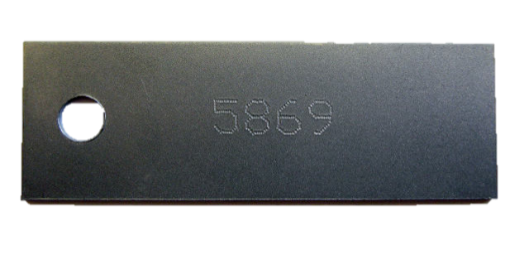 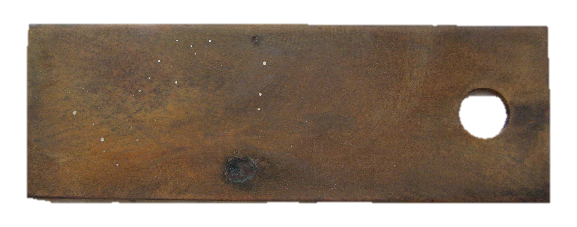 Without inhibits
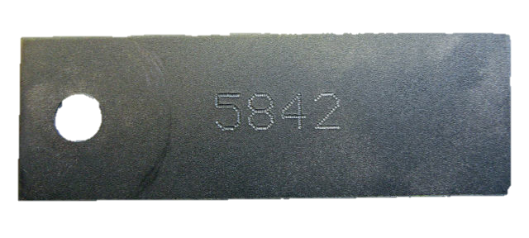 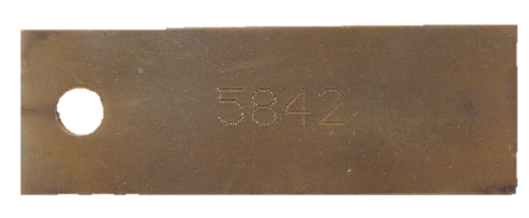 Using inhhibits
Before thermostating
After 72 hours from thermostating
Results of the testing for the corroding activity of the liquid based on STC type 1800
Tests have been carried in accordance with the Russian GOST system (state technical standards). Corroding speed has been registered with the help of the gravimetric method (test example weigh loss)
Dependency of the solution crystallization temperature from the density of the liquid based on STC-1800
Technological specifics of preparing and usage of the liquids based on STC-1800
While preparing of highly concentrated salt compositions (increased density) the solubility of salts is decreased dramatically.  In this regard the suspension of crystals can be in place and they can sink on the bottom of the container if not mixed properly

To increase the solubility of salts intensive mixing is required using mechanical of hydraulic tools. Required temperature during this process should be within the range of 40-50 degrees Celcius

Periodic cleanup of the salt compositions from solid phases of different nature as well as adding the inhibitors are required in order to prevent negative influence of the process liquids on the oil-reservoir rocks
Heavy process liquids production and regeneration unit in the Russian Siberia region
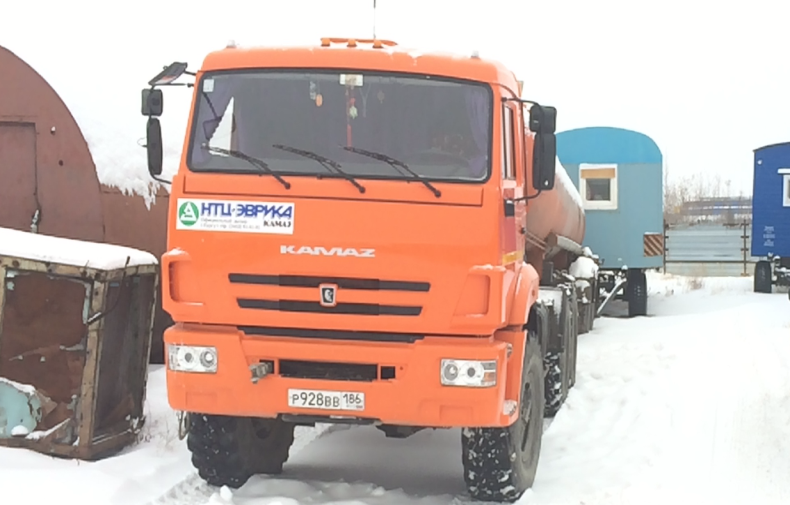 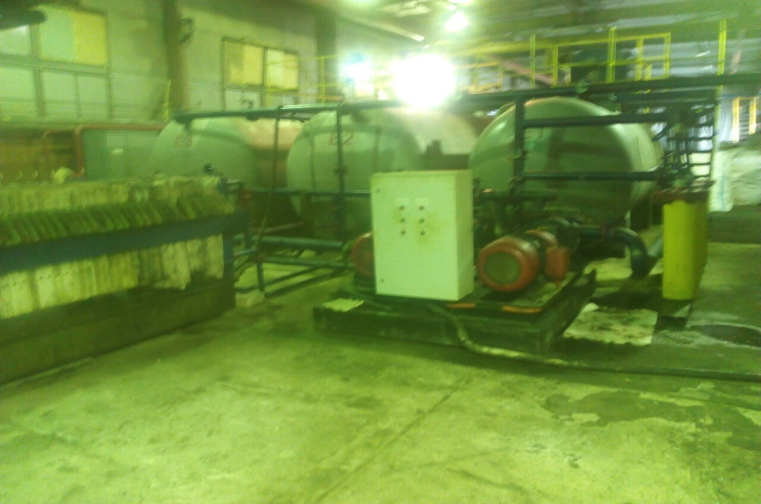 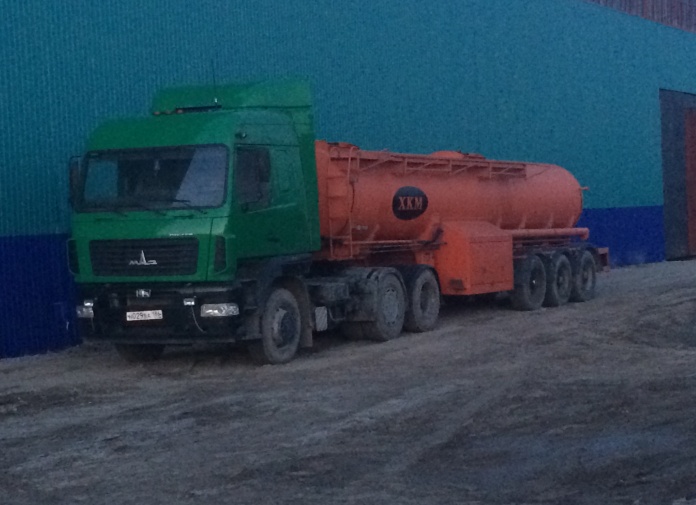 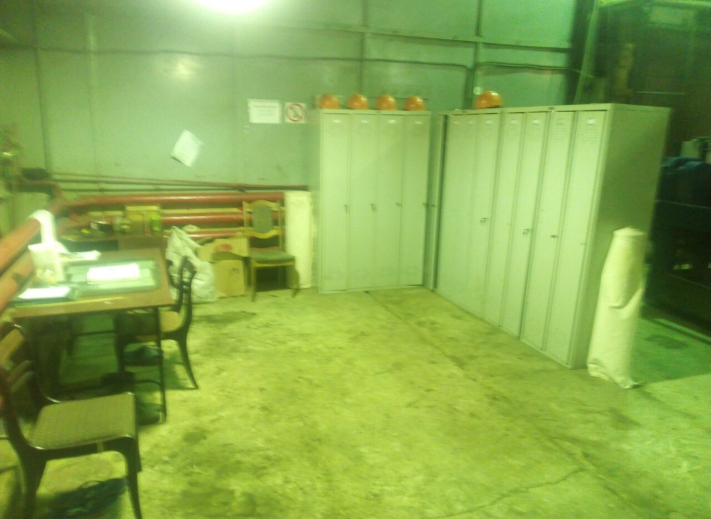 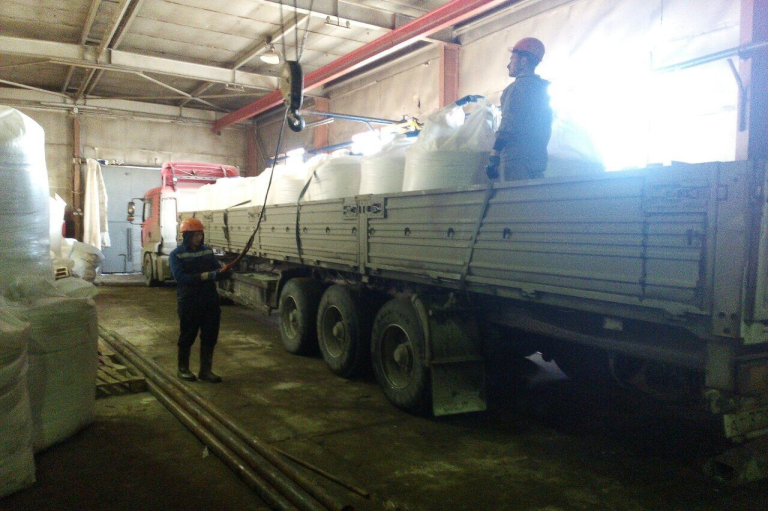 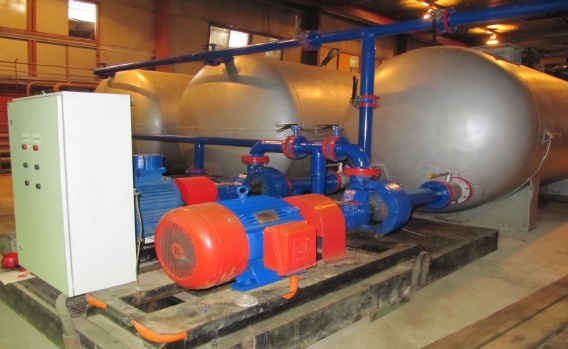 Next unit of the heavy process liquids production and regeneration (located in another Siberia region)
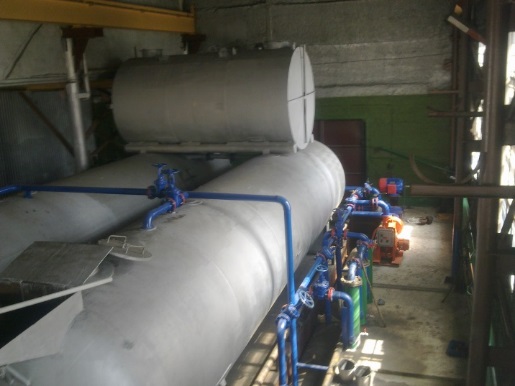 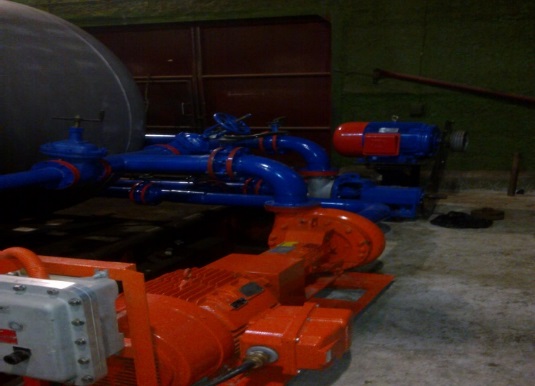 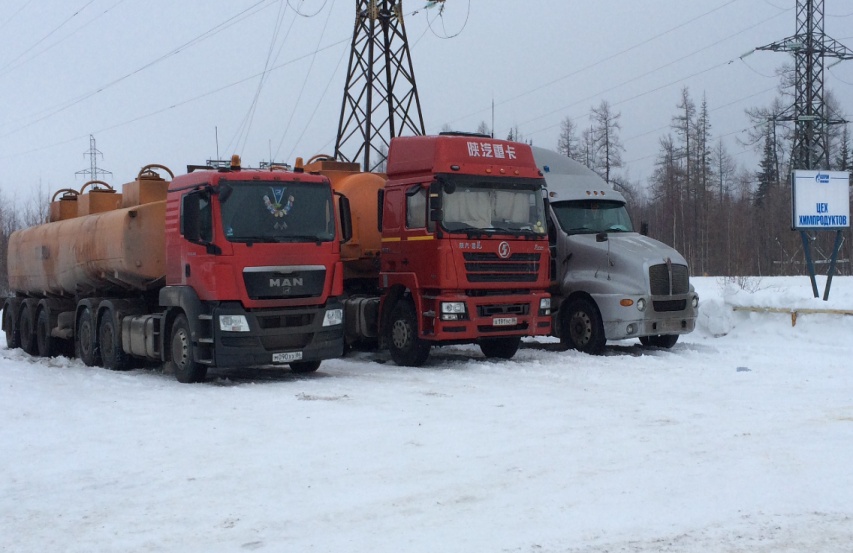 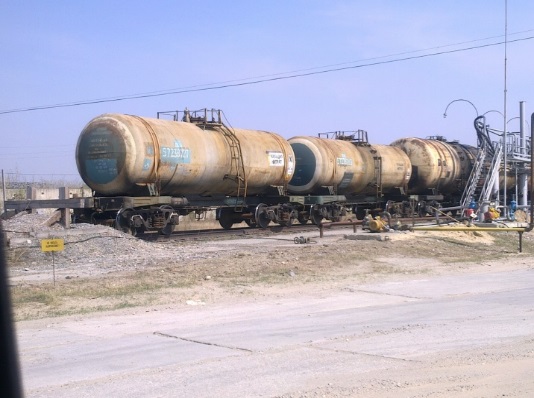 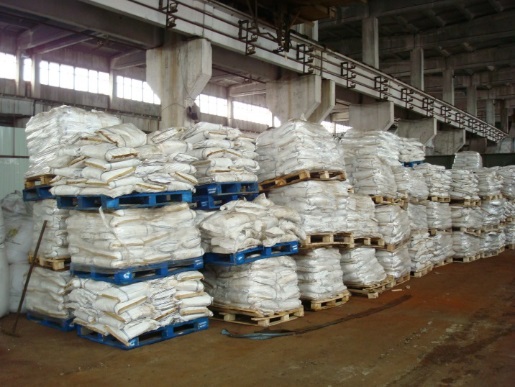 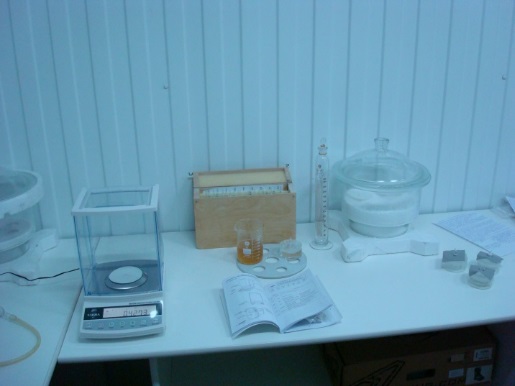 Advantages
Expertise from Y2009 – time-proven solution for the numerous of Russian gas and oil companies

Several production units

More than 8 years of successful experience of using STC-1800 in GASPROMNEFT, LUKOIL, SLAVNEFT, ARCTICA

In-house laboratory and constant control of both incoming supplies and ready-to-ship goods